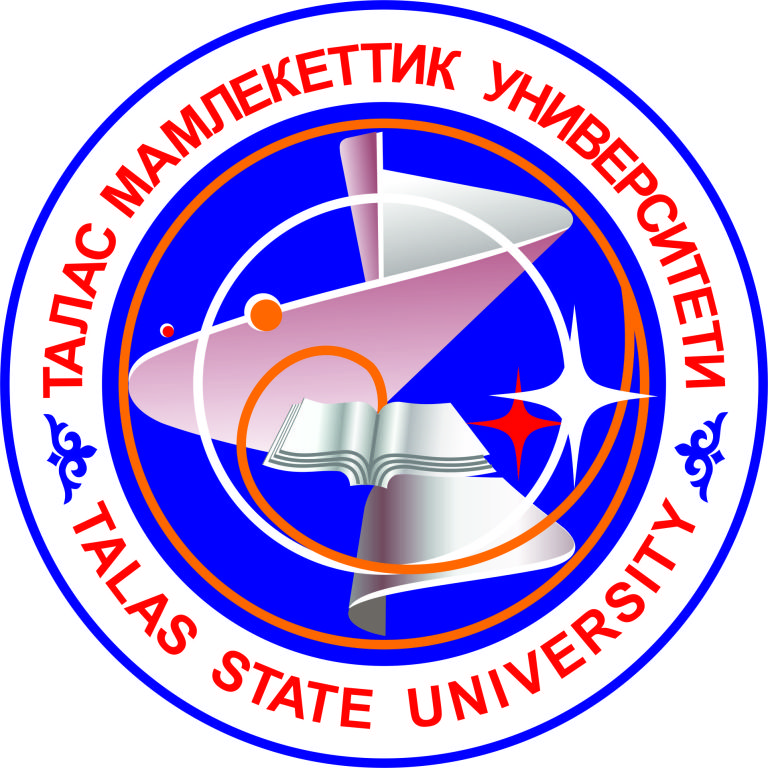 Талас                                                               Таласский                        мамлекеттик                                                 государственный университети                                                   университет
образовательная программа580100 «Экономика» Таласского государственного университета
Талас 2023
Кем стать в будущем?   Бухгалтер?                                Экономист ?
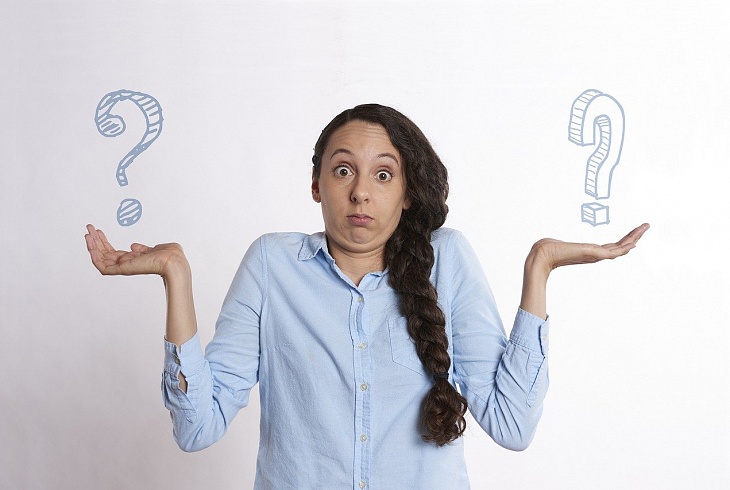 Бакалавры направления 580100 «Экономика» - одна из самых востребованных на рынке труда Кыргызстана. Бакалавры профилей ЭУП и БУА работают во всех областях народного хозяйства. 
Ни одно предприятие, организации, фирма или компания не могут работать без экономистов, бухгалтеров, менеджеров, финансистов, которые находят себе работу, получив экономическое образование.
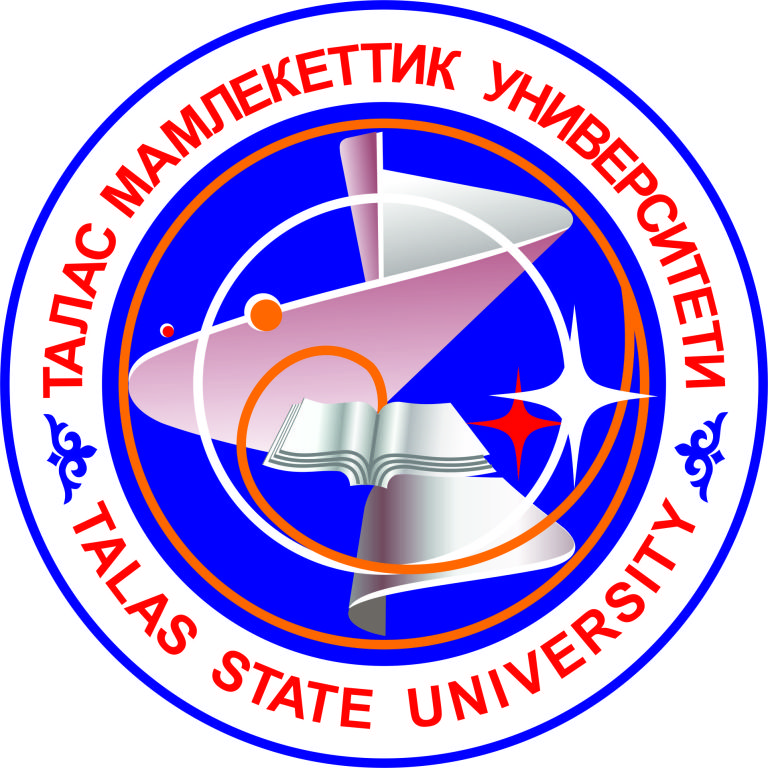 А какое направление и  форму обучения выбрать?
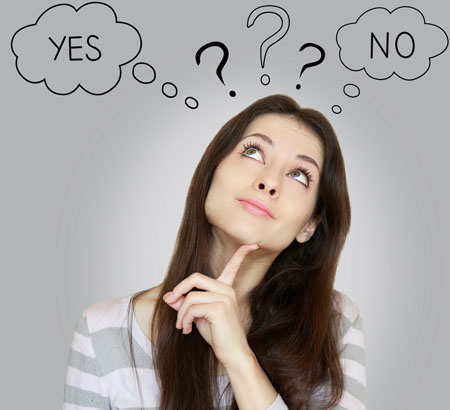 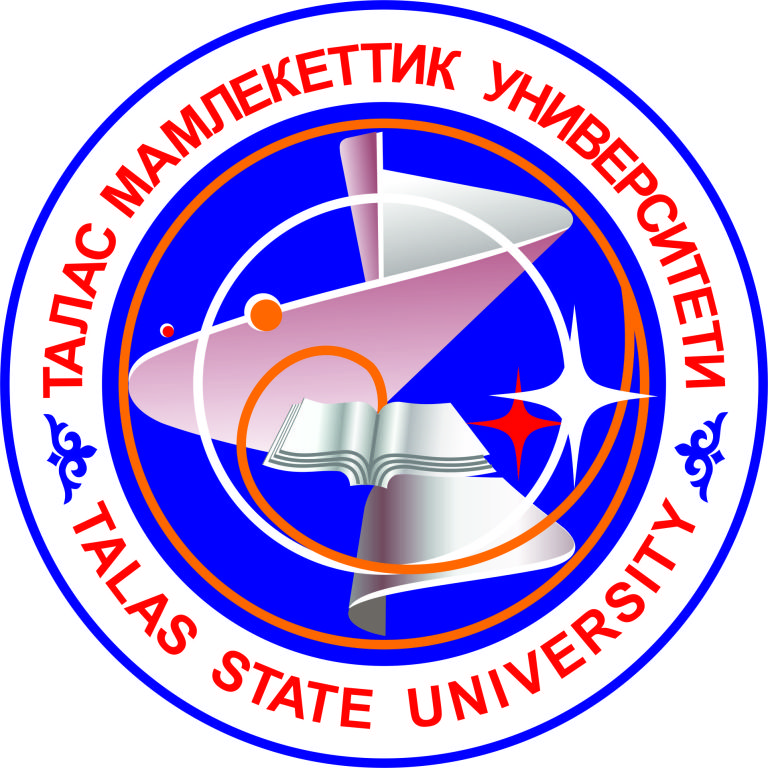 Главный корпус ТалМУ
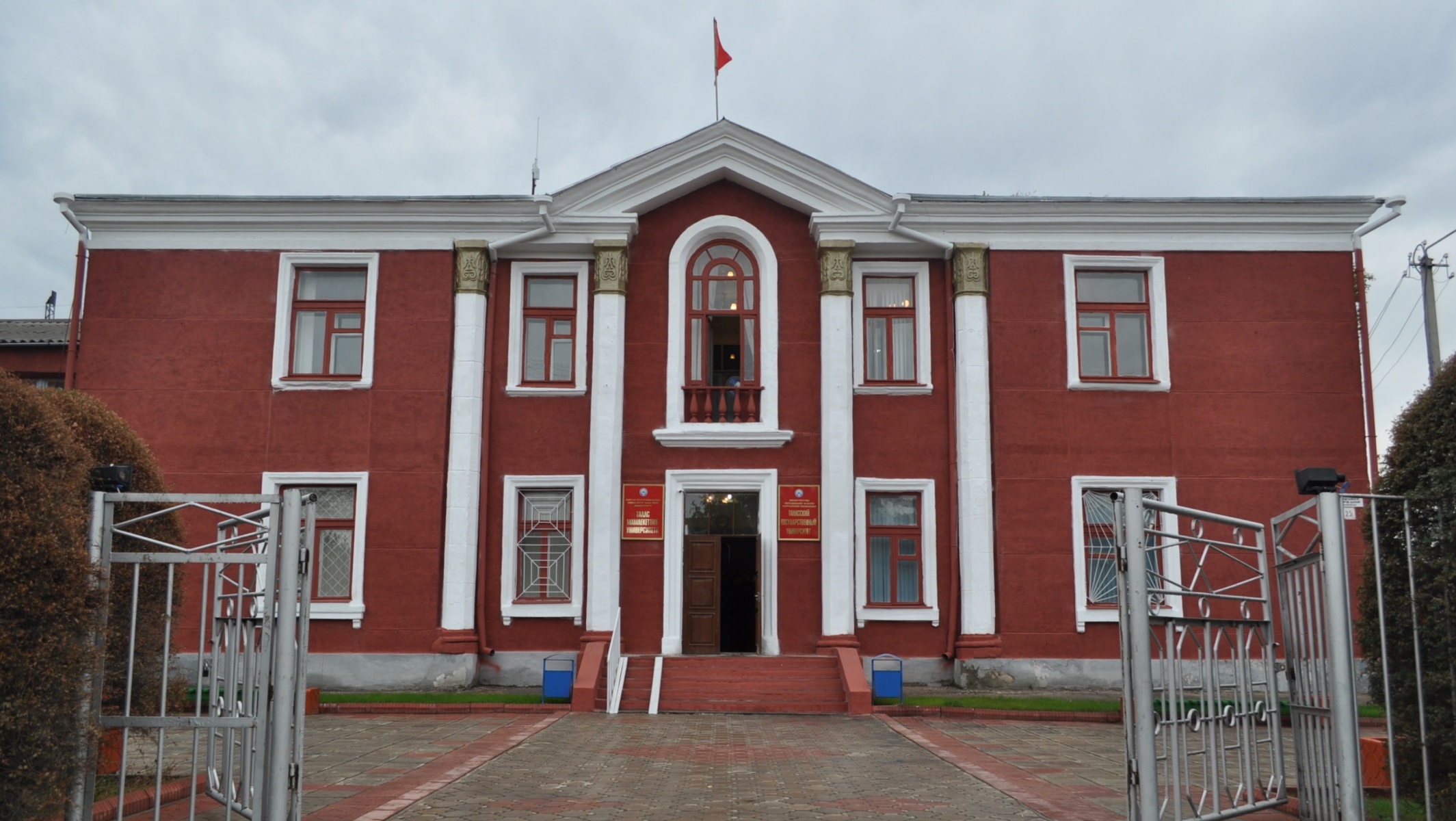 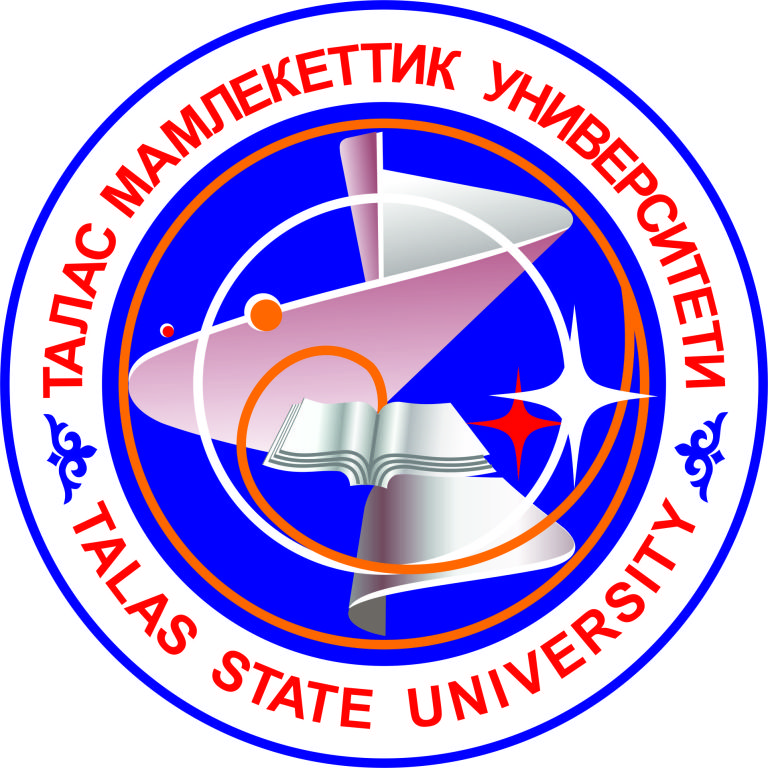 Наши корпуса обучения
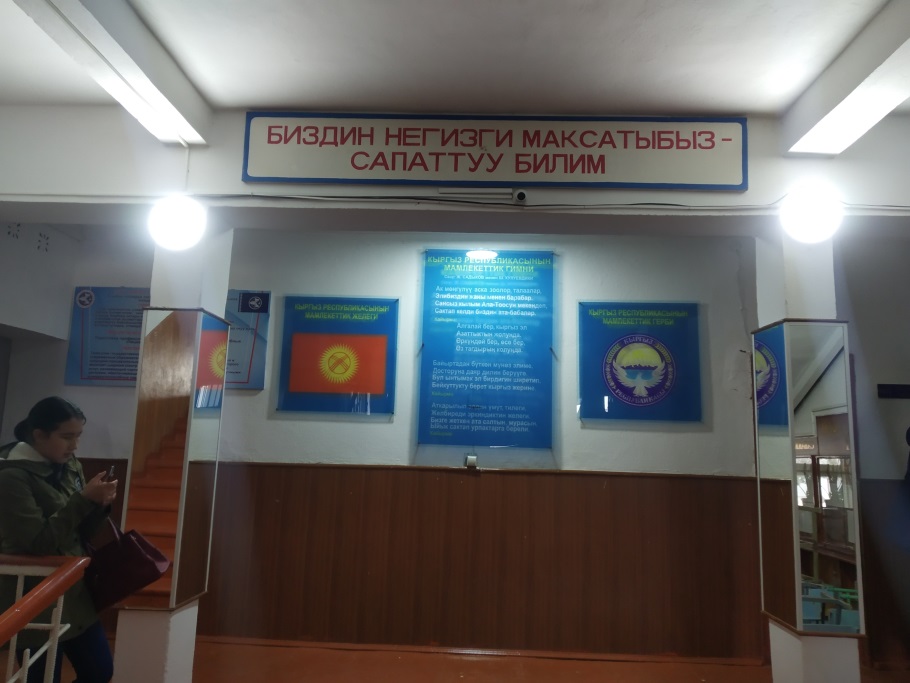 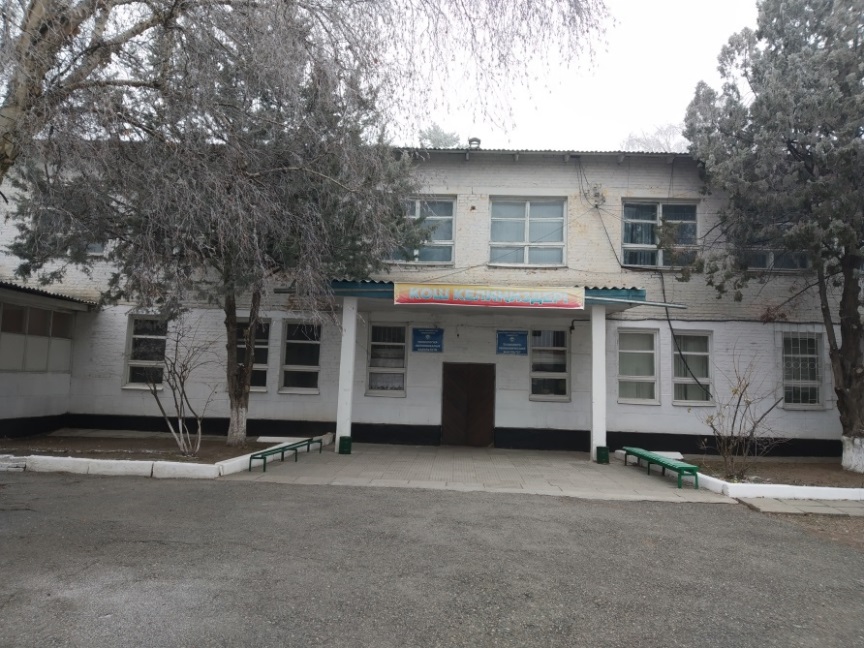 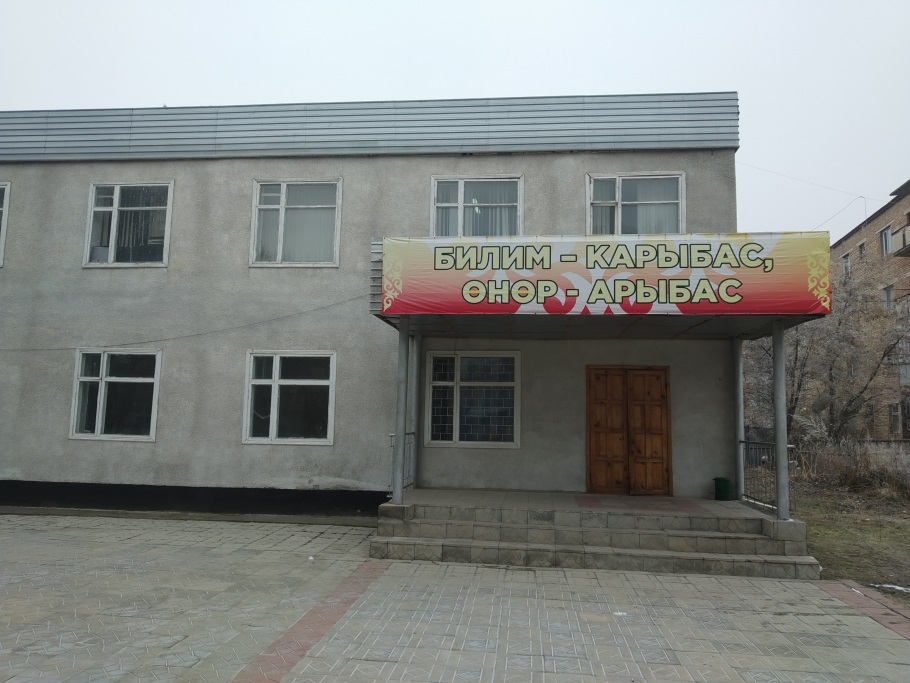 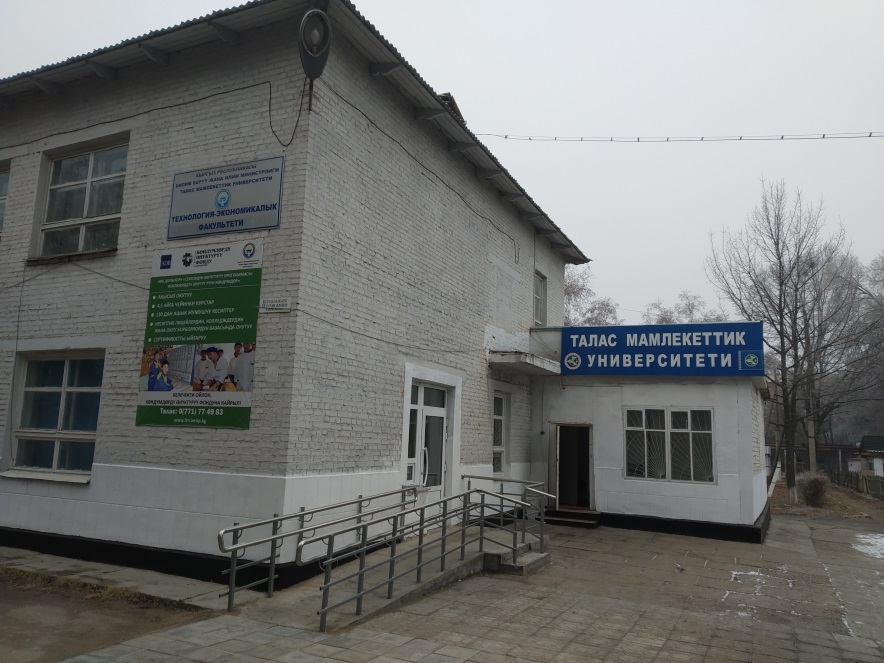 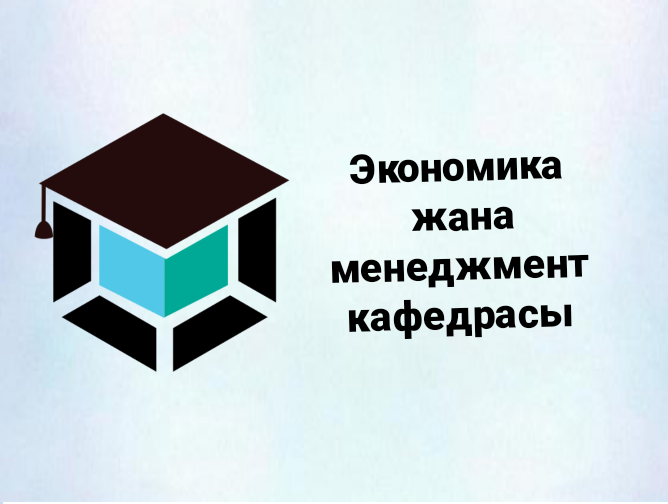 Кто вас будет обучать?
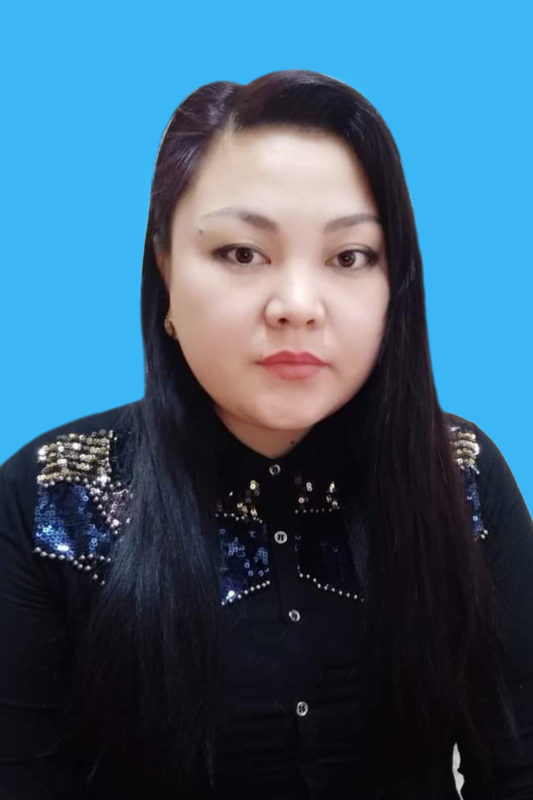 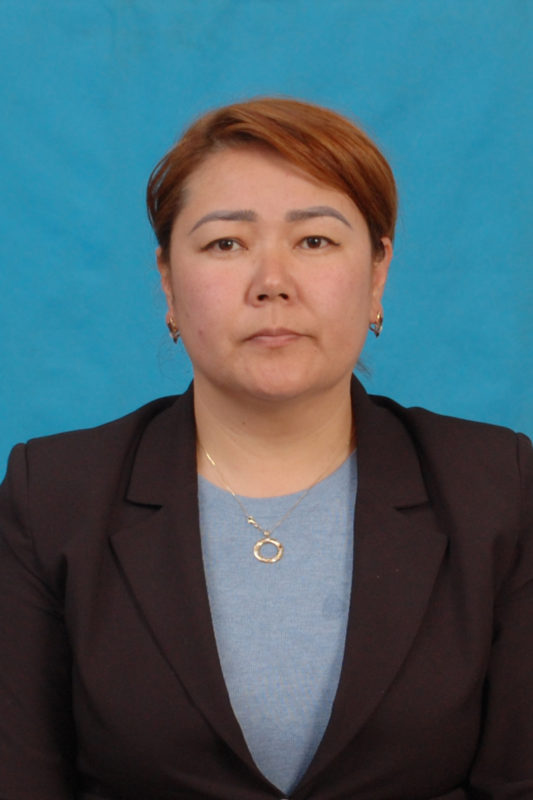 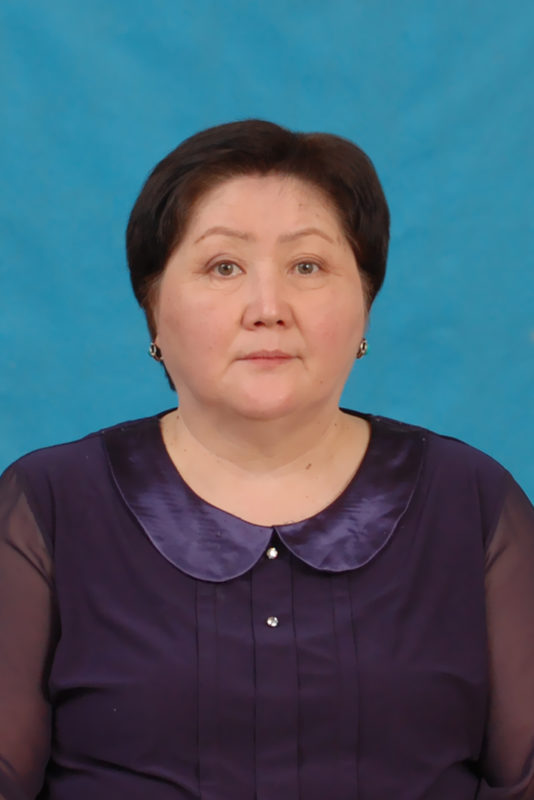 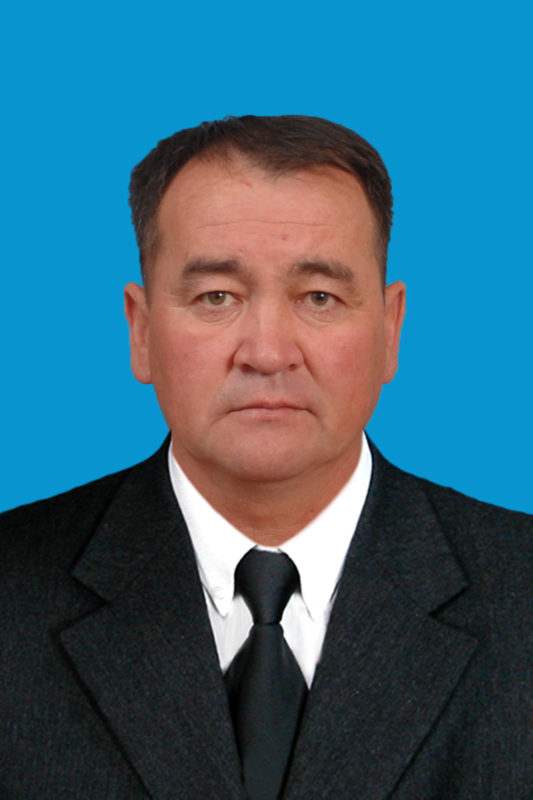 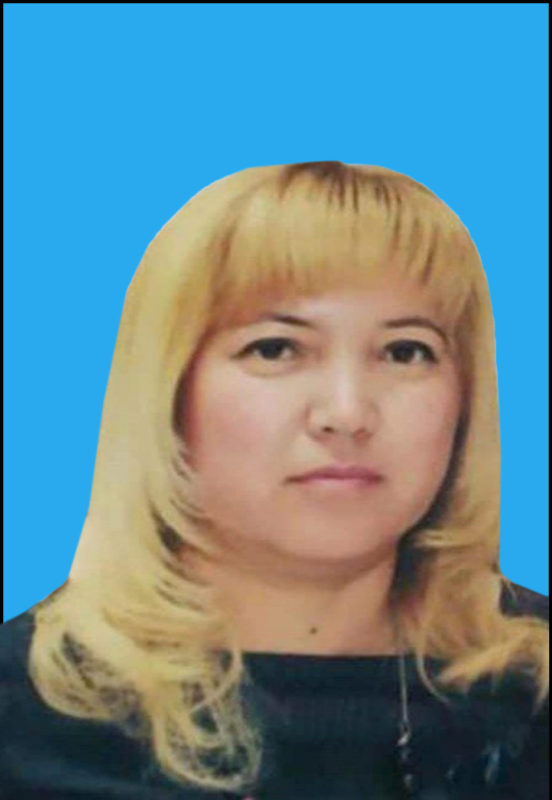 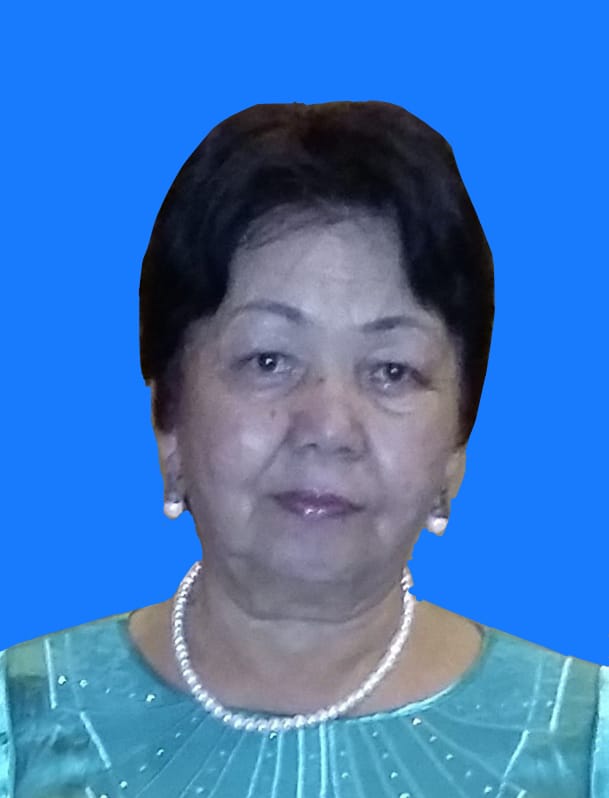 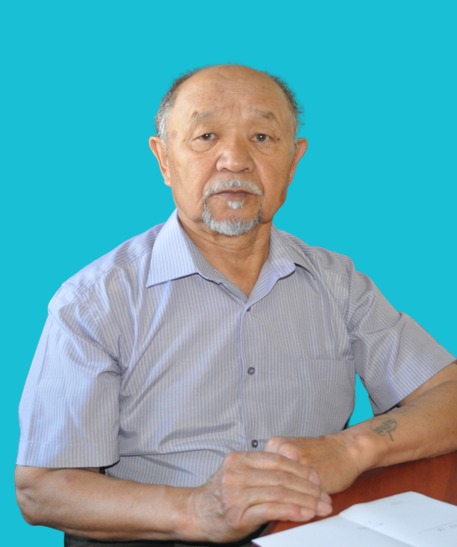 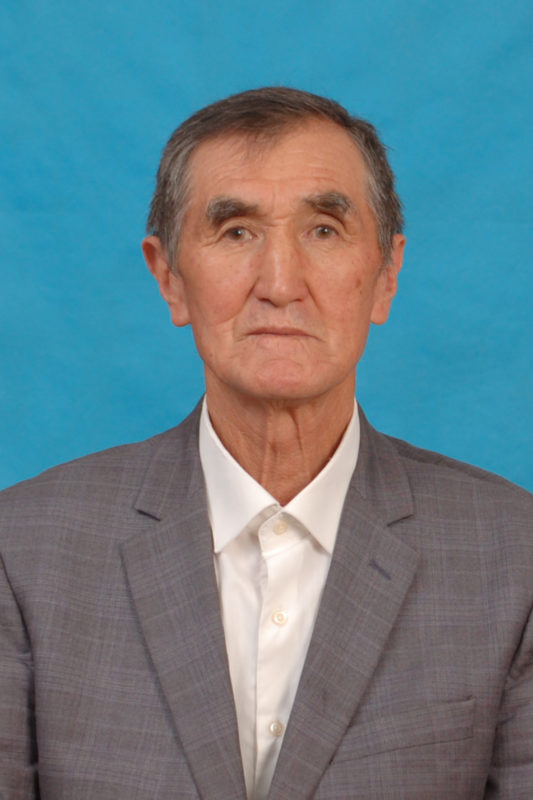 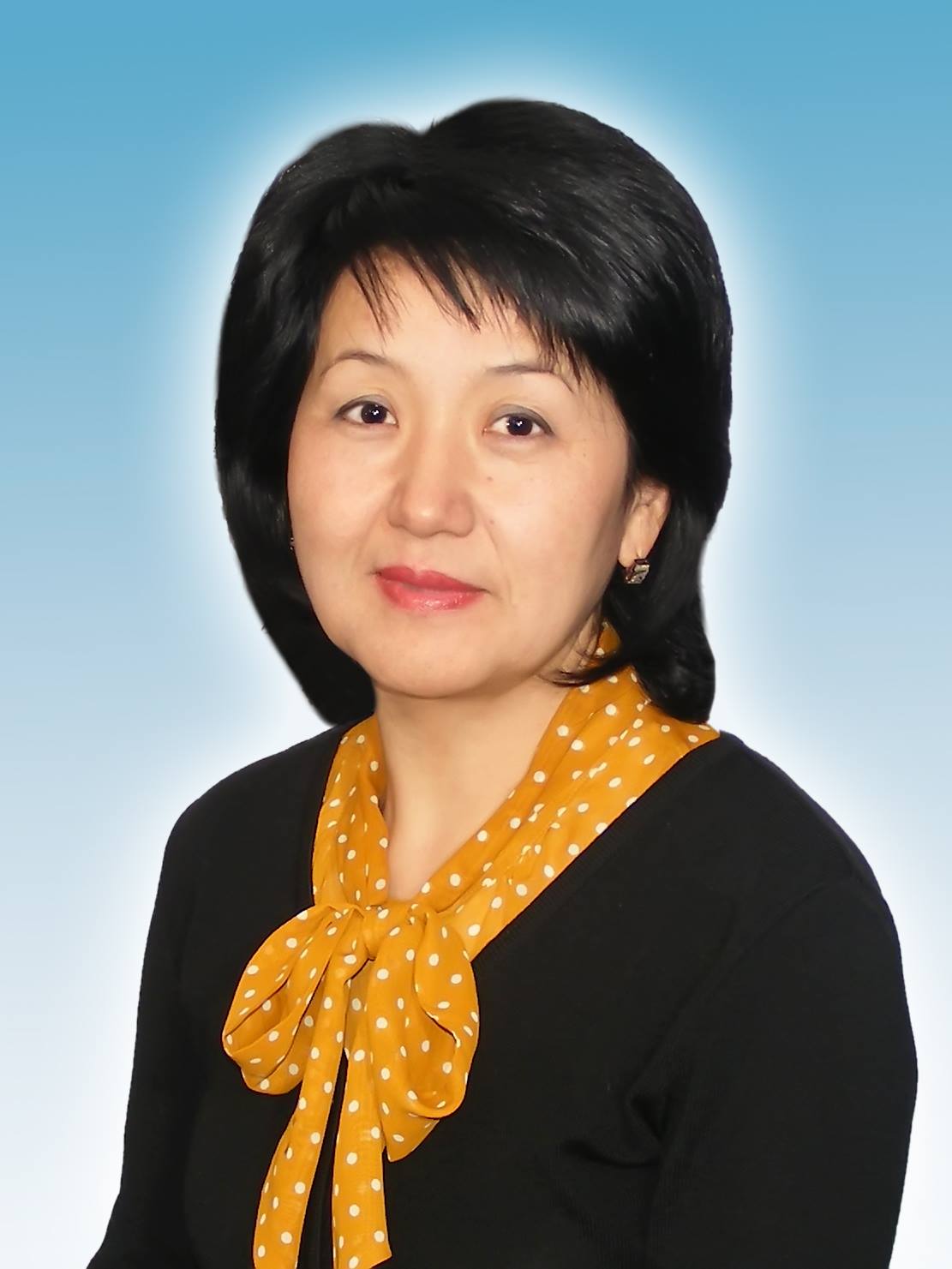 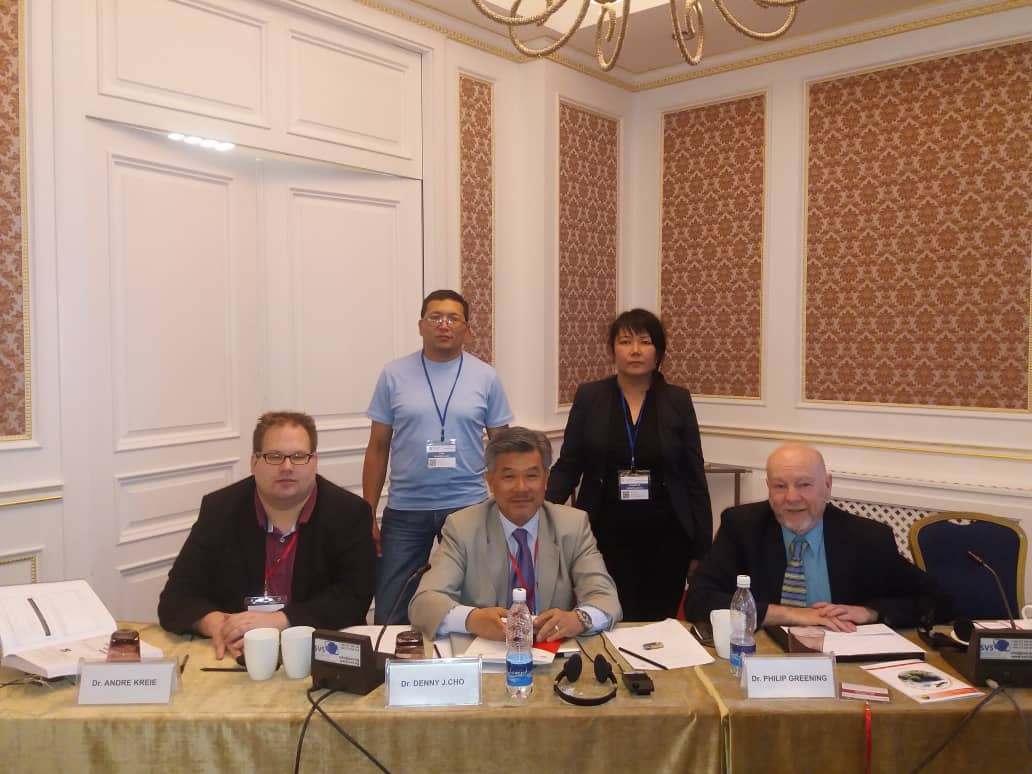 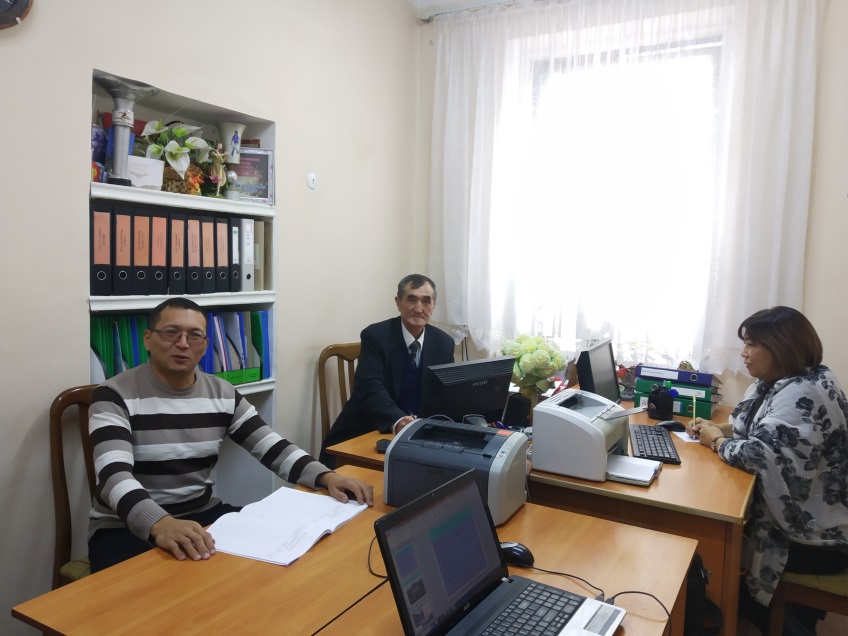 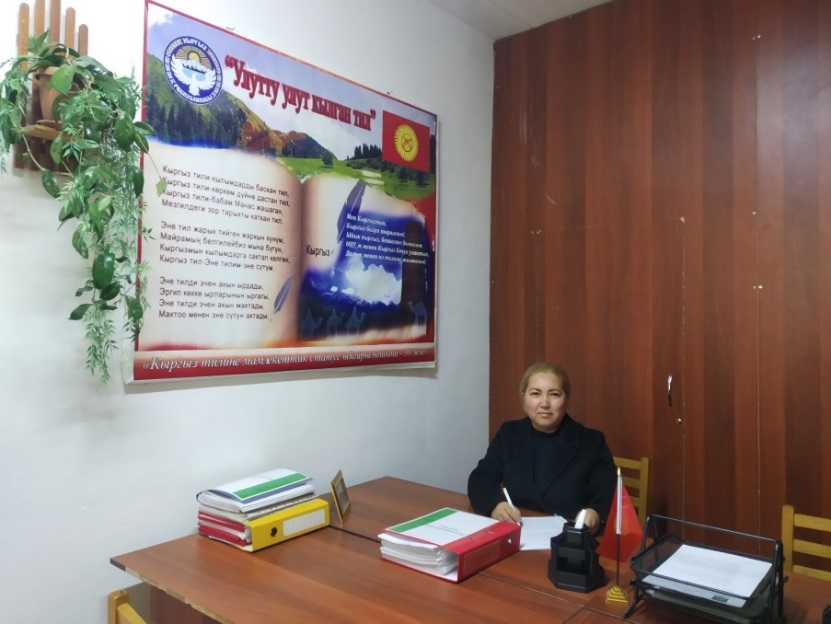 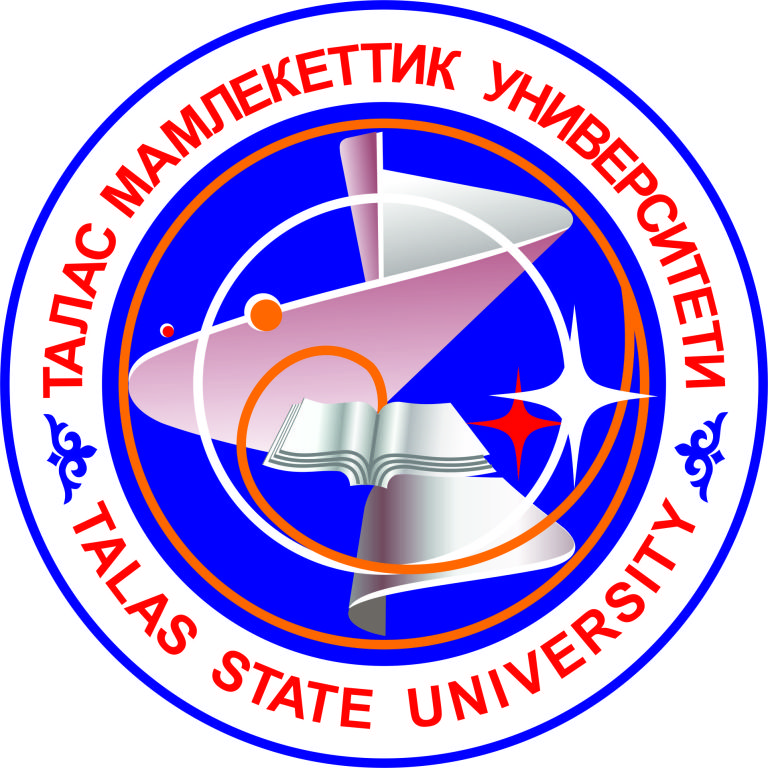 Где проходят самые важные мероприятия?
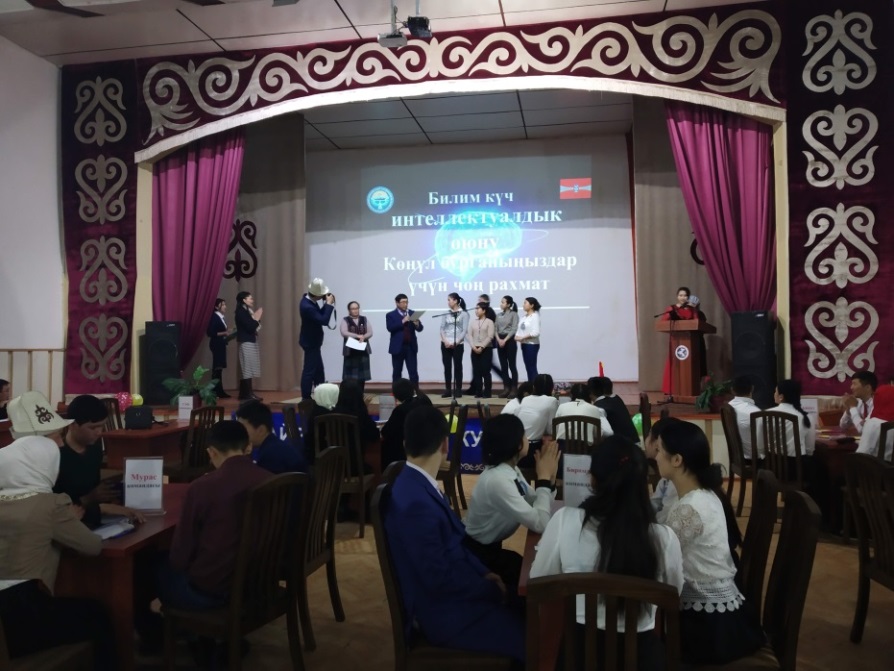 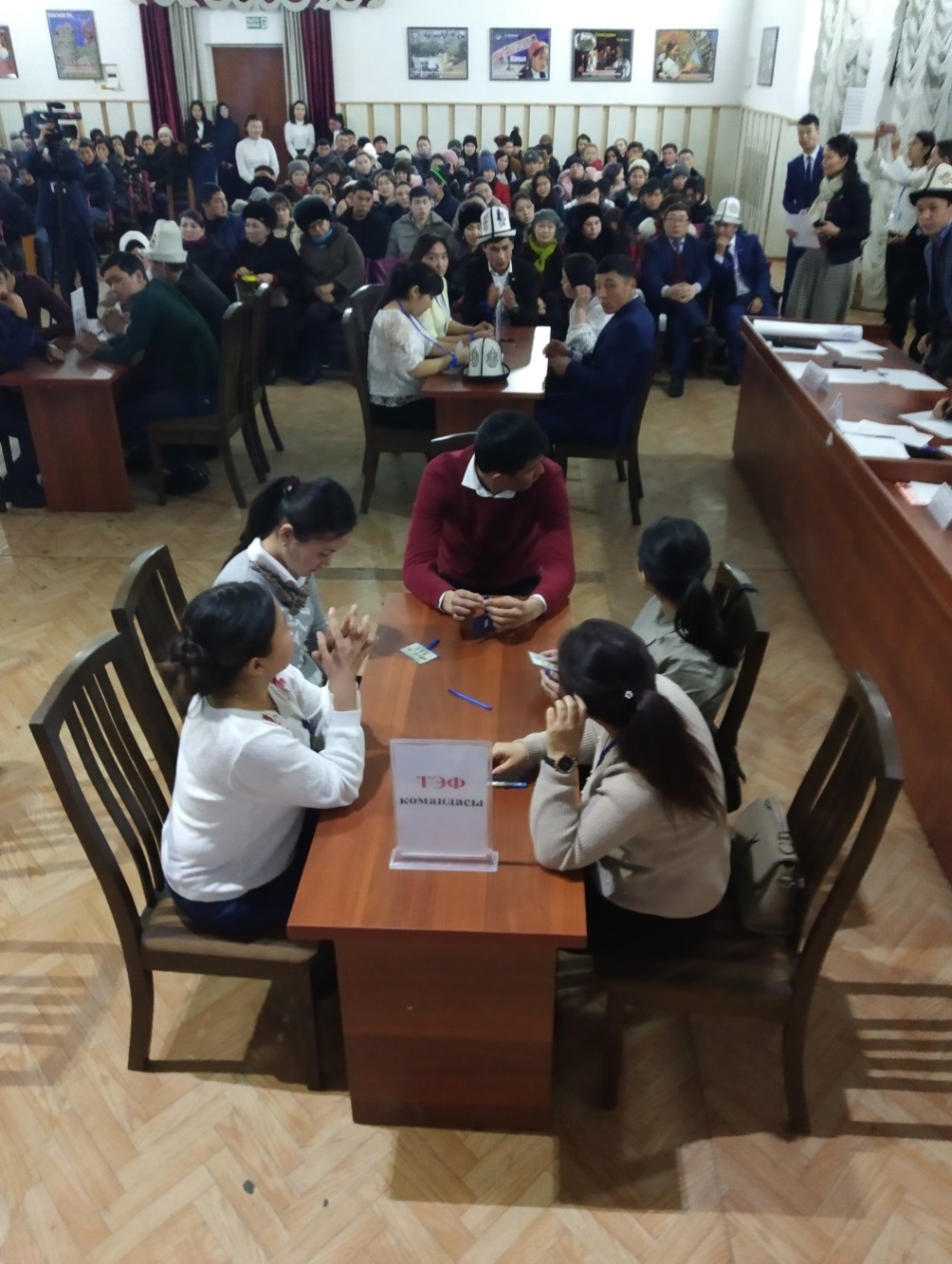 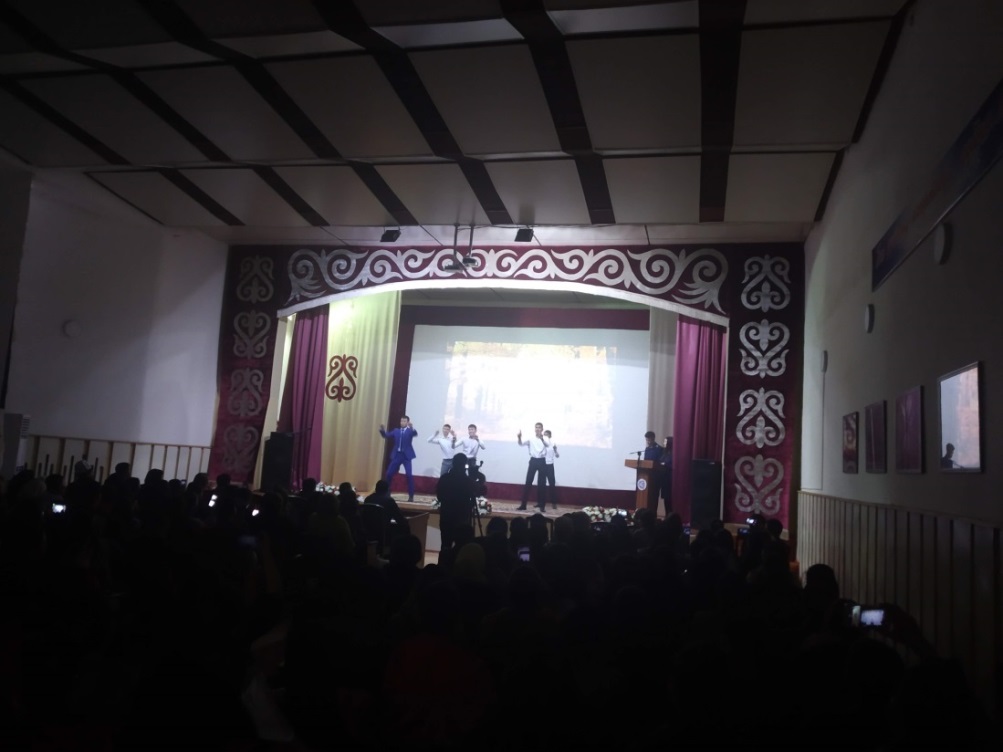 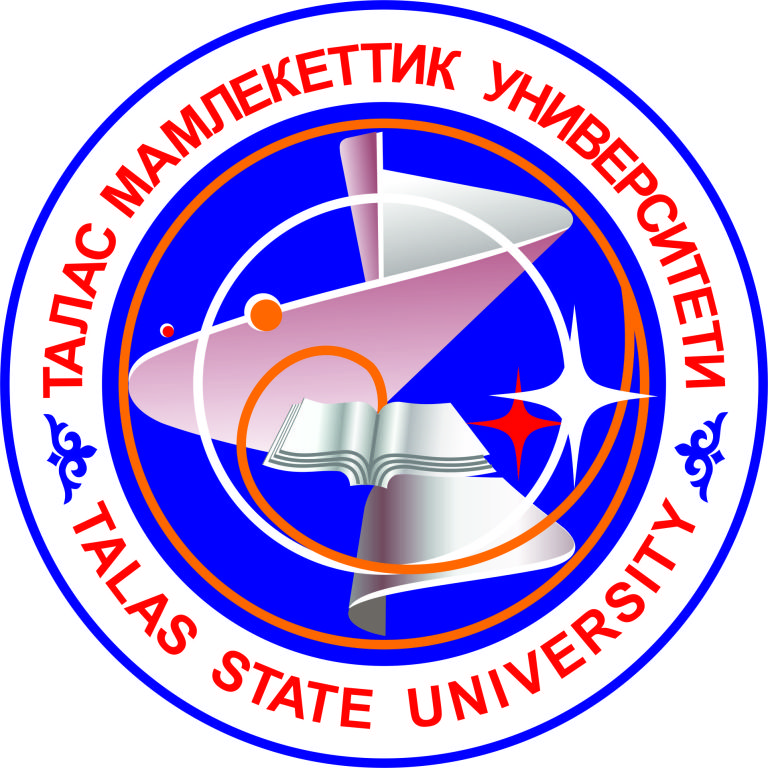 А как выглядит библиотека ТЭФ ТалГУ?
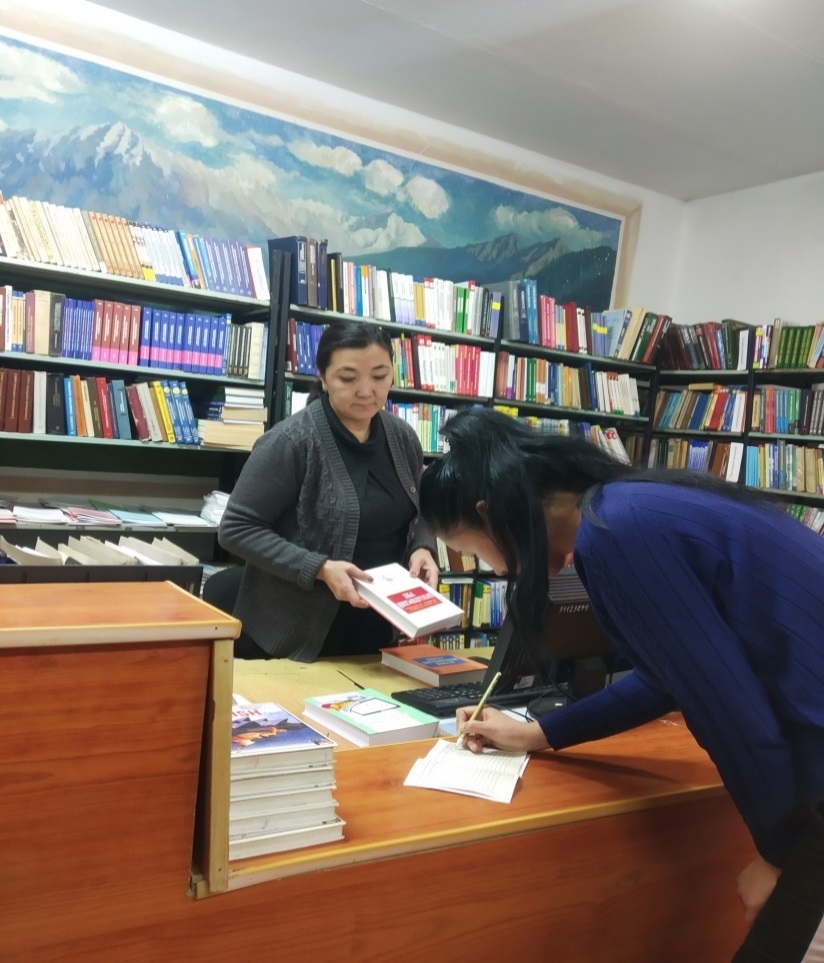 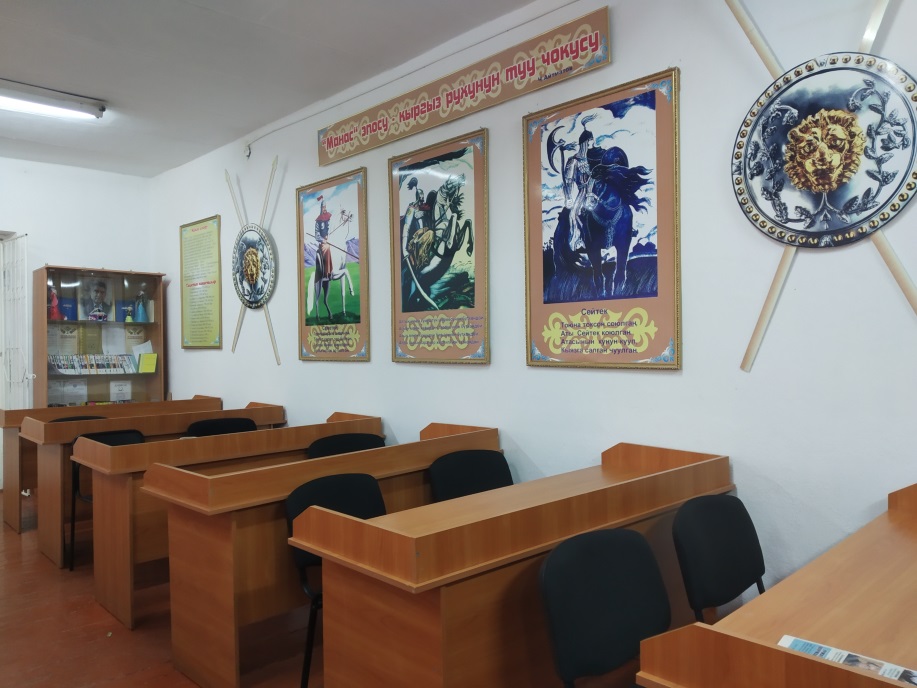 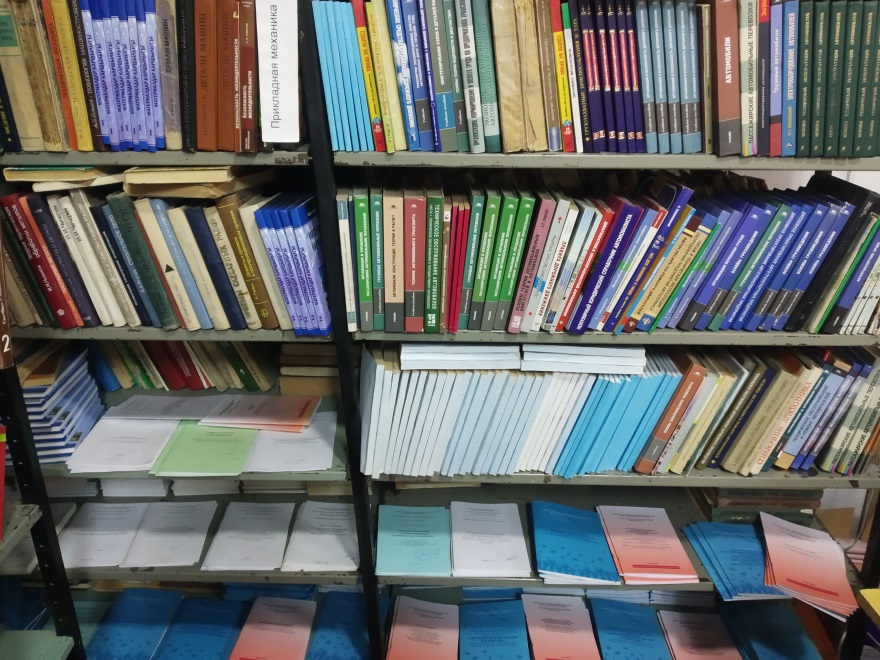 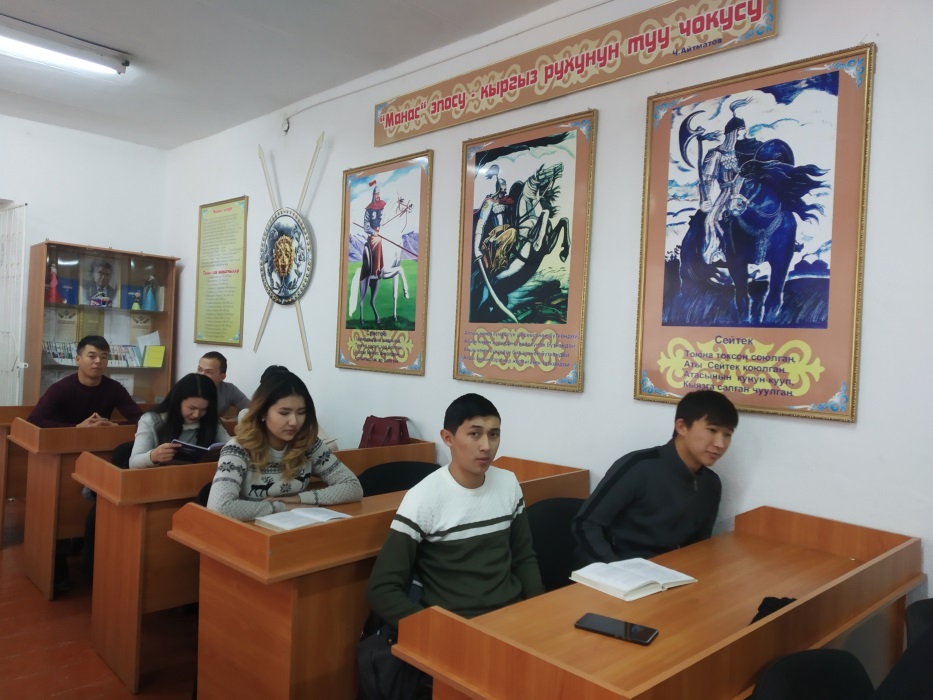 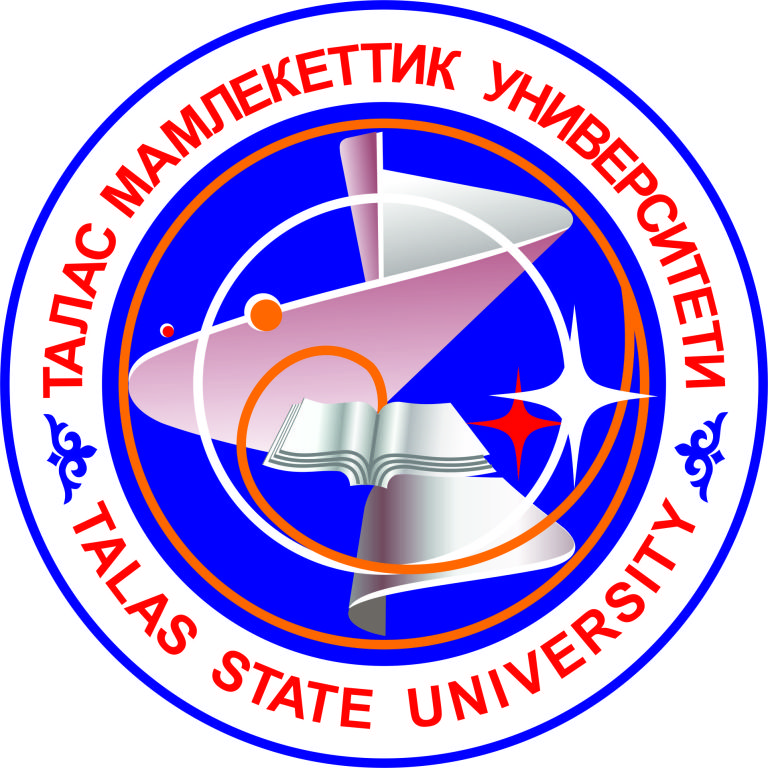 А какие учебные аудитории?
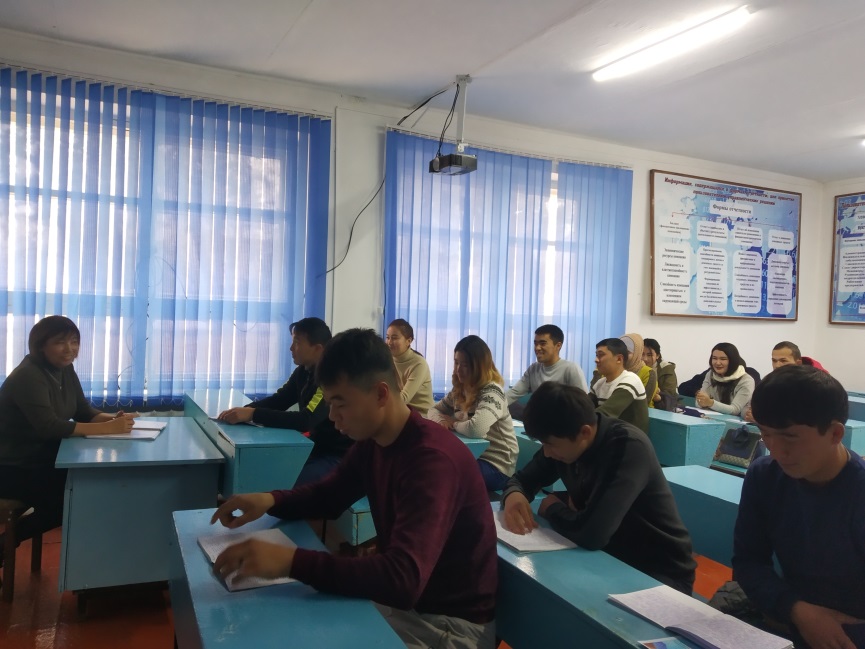 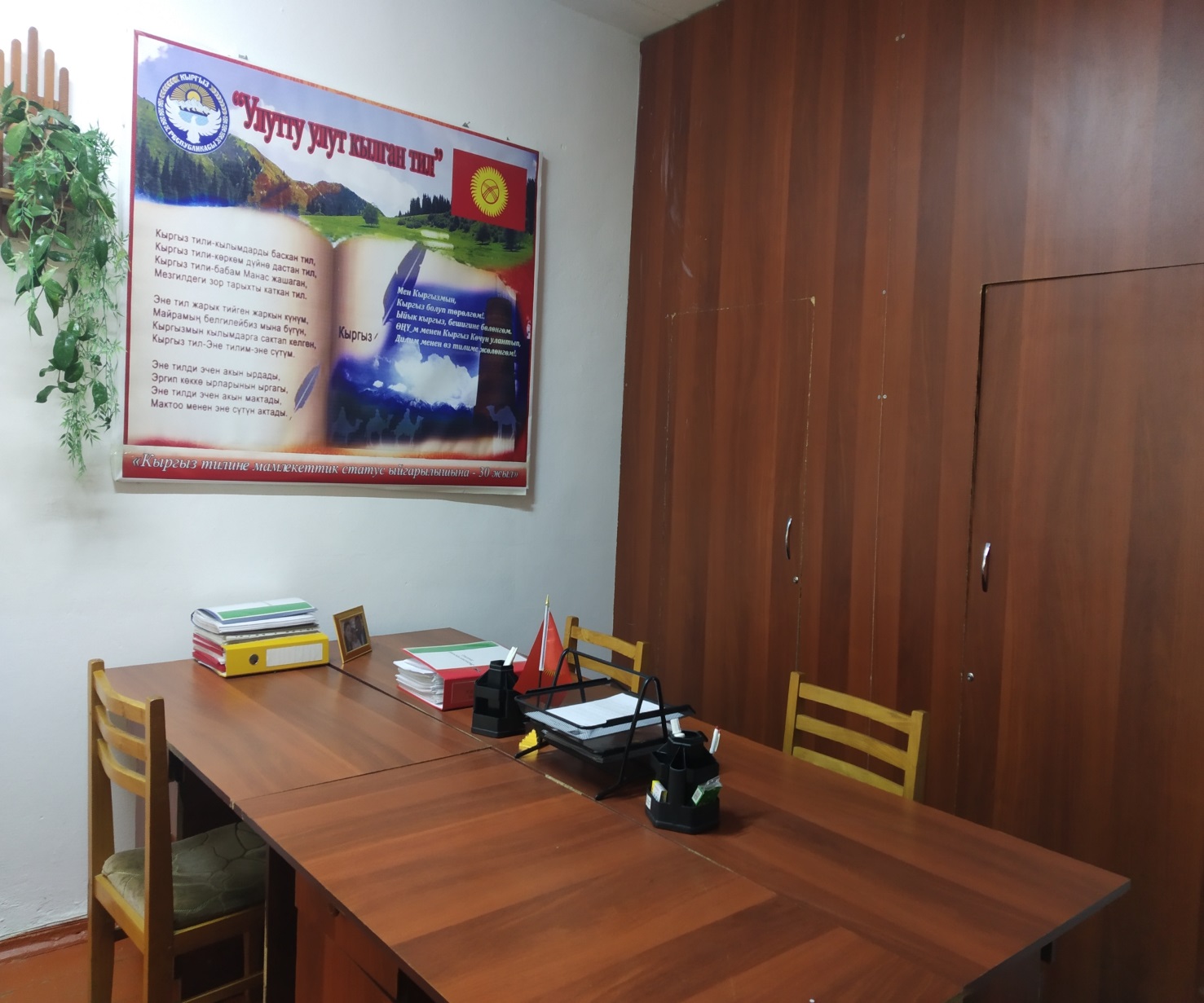 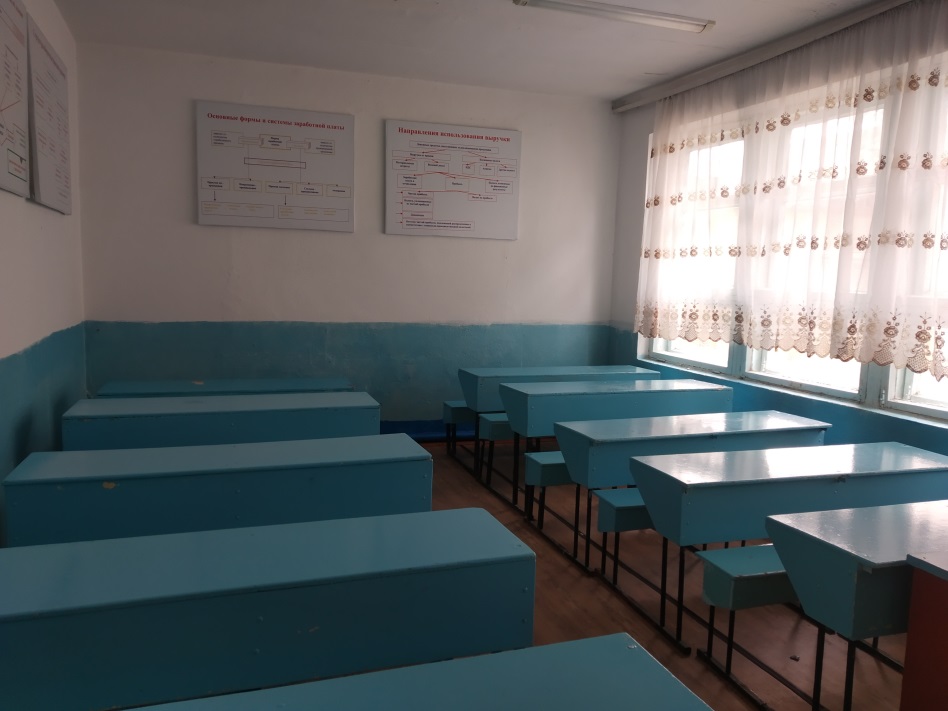